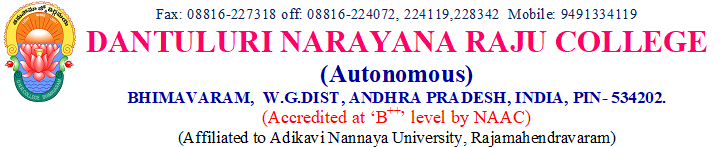 M205- Probability theory & StatisticsSome Theorems on Probability
K. C. TAMMI RAJU, M. Sc;
HOD, Dept. of mathematics;
PG COURSES
CONTENT
Probability
Theorems on Probability
Boole’s Inequalities
Examples
2) P(S) = 1,
Theorem: Probability of the impossible event is zero, i.e., P() = 0
Proof. Impossible event contains no sample point and hence the certain event S and the impossible event  are mutually exclusive.
S   = S  P(S  ) = P(S)
Hence, using Axiom 3 of probability, ie, Axiom of Additivity, we get P(S) + P() = P(S)  P() = 0.
0  P(A)  1.
Further, since P(A)  0 (Axiom 1),
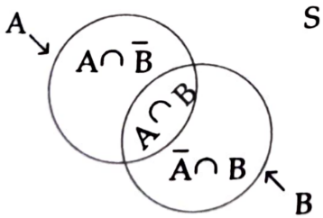  P(B)  P(A)
 P(A) – P(B)  0
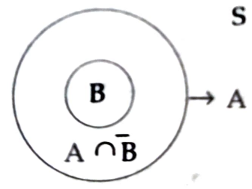 Hence B  A  P(B)  P(A).
Theorem: If A and B are any two events (subsets of sample space S) and are not disjoint, then P(A  B) = P(A) + P(B) – P(A  B)
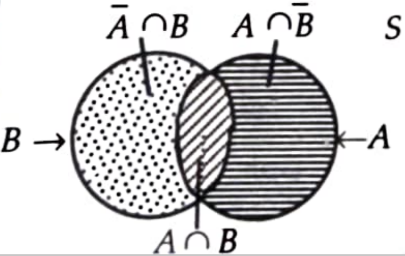 = P(A) + P(B) – P(A  B) [From above Theorem ]
Corollary 1. If the events A and B are mutually disjoint,                            then A  B = 
 P(A  B) = P() = 0
 P(A  B) = P(A) + P(B), which is Axiom 3 of probability.
Corollary 2. For three non-mutually exclusive events A, B and C,                                            P(A  B  C)  = P(A) + P(B) + P(C) – P(A  B) – P(B  C)                                  – P(C  A) + P(A  B  C).
Proof: P(A  B  C) = P[A  (B  C)]
= P(A) + P(B  C) – P[A  (B  C)
= P(A) + [P(B) + P(C) – P(B  C) – P{(A  B)  (A  C)}
= P(A) + P(B) + P(C) – P(B  C) – [P(A  B) + P(AC)–P(ABC)
= P(A) + P(B) + P(C) – P(A  B) – P(B  C) – P(CA)+P(ABC).
Proof: For events A1, and A2, P (A1  A2) = P(A1) + P(A2) – P(A1  A2)
Hence (*) is true for n = 2.
Hence if (*) is true for n = r, then it is true for n = r + 1.
But we have proved that (*) is true for n = 2.
Hence by the principle of mathematical induction, it follows that (*) is true for all positive integral values of n.
Proof: (a): P (A1  A2) = P(A1) + P(A2) – P(A1  A2)  1.
Hence (i) is true for n = 2.
 P(A1  A2)  P(A1) + P(A2) – 1
 (i) is true for n = r + 1.
The result follows from the principle of mathematical induction.
We have P (A1  A2) = P(A1) + P(A2) – P(A1  A2).
 the result is true for n = 2.
(i) is true for n = r + 1. By the PMI the result is true for all n ℕ.
Example: A letter of the English alphabet is chosen at random. Calculate the probability that the letter so chosen (i) is a vowel,                      (ii) precedes m and is a vowel, (iii) follows m and is a vowel.
Solution: Sample space of the experiment S = (a, b, c, d, ..., x, y, z), &n (S) = 26.
(i) Let E1 be the event that the letter chosen is a vowel.
Then E1 = {a, e, i, o, u); n(E1) = 5.
(ii) Let E2 be the event that the letter precedes m and is a vowel.
Then E2 = {a, e, i}; n(E2) = 3.
(iii) Let E3 be the event that the letter follows m and is a vowel.
Then E3 = {o, u}; n(E3) = 2.
Solution: Let P(A) = p.
Since A, B, C are mutually exclusive and exhaustive events,P(A) + P(B) + P(C) = 1
Example: If two dice are thrown, what is the probability that the sum is (a) greater than 8, and (b) neither 7 nor 11 ?
Solution: (a) If S denotes sum on the two dice, then we want P (S > 8).
The required event can happen in the following mutually exclusive ways:
(i) S = 9 (ii) S =10 (iii) S =11 (iv) S =12.
By addition theorem P(S > 8) = P(S = 9) + P(S = 10) + P (S = 11) + P(S = 12) (*)
In a throw of two dice, the sample space contains 62 = 36 points.
S = 9: (3, 6), (6, 3), (4, 5), (5, 4),
S =10: (4, 6), (6, 4), (5, 5),
(b) Let A denote the event of getting the sum of 7 and B denote the event of getting the sum of 11 with a pair of dice.
S =7: (1, 6), (6, 1), (2, 5), (5, 2), (3, 4), (4, 3).
S =11: (5, 6), (6, 5).
= 1 – P(A  B)
= 1 – [P(A) + P(B)] ⸪ A and B are disjoint events.
Example:. Two dice are tossed. Find the probability of getting ‘an even number on the first die or a total of 8’.
Solution: In a random toss of two dice, sample space S is given by:
S = {1, 2, 3, 4, 5, 6}  {1, 2, 3, 4, 5, 6}   n (S) = 6  6 = 36.
Let A : Getting an even number on the first dice
B: The sum of the points obtained on the two dice 8.
These events are represented by the following subsets of S
A = {2, 4, 6}  {1, 2, 3, 4, 5, 6}  n(A) = 3  6 = 18,
B = {(2, 6), (6, 2), (3, 5), (5, 3), (4, 4)}  n(B) = 5.
Also A  B = {(2, 6), (6, 2), (4, 4)}  n(A  B) = 3.
The required probability is P(A  B)
= P(A) + P(B) – P(A  B)
Example: An integer is chosen at random from two hundred digits. What is the  probability that the integer is divisible by 6 or 8?
Solution: Sample space of the random experiment is:                                 S ={1, 2, 3, ... ,199, 200}
 n(S) = 200.
The event A: ‘+ve integer chosen is divisible by 6’ has the sample points
A = {6, 12, 18, ..., 198}
The event B: ‘+ve integer chosen is divisible by 8’ has the sample points
B = {8, 16, 24, ..., 200}.
The LCM of 6 and 8 is 24.
Then event A  B: ‘+ve integer is divisible by both 6 and 8 ie. 24.
A  B = {24, 48,...,192}
Hence, the required probability is:
P(A  B)
= P(A) + P(B) – P(A  B)
Solution: Let us define the following events:
A: The student passes a Physics test;
B: The student passes an English test
So, P(A  B) = P(A) + P(B) – P(A  B)
Example: An investment consultant predicts that the odds against the price of certain stock will go up during the next week are 2 : 1 and the odds in favour of the price remaining the same are 1 : 3. What is the probability that the price of the stock will go down during the next week ?
Solution: Let A denote the event that ‘stock price will go up’, and B be the event of stock price will remain same’.
 P(stock price will either go up or remain same) is given by :
Hence, the probability that stock price will go down is given by:
Example: An MBA applies for a job in two firms X and Y. The probability of his being selected in firm X is 0.7 and being rejected at Y is 0.5. The probability of at least one of his applications being rejected is 0.6. What is probability that he will be selected in one of the firms?
Solution: Let A and B denote the events that the person is selected in firms X and Y respectively.
The probability that the persons will be selected in one of the two firms X or Y is given by
P(A  B)
= 1 – (0.3 + 0.5 – 0.6) = 0.8. {From (*)}
Example: Three newspapers A, B and C are published in a certain city. It is estimated from a survey that of the adult population: 20% read A, 16% read B, 14% read C, 8% read both A and B, 5% read both A and C, 4% read both B and C, 2% read all three. Find what percentage read at least one of the papers?
Solution: Let E, F and G denote the events that the adult reads newspapers A, B and C respectively.
The required probability that an adult reads at least one of the newspapers (by addition theorem) is given by: P(E  F  G)
= P(E) + P(F) + P(G) – P(E  F) – P(FG)–P(GE)+P(EFG)
Hence 35% of the adult population reads at least one of the newspapers
Example: A card is drawn from a pack of 52 cards. Find the probability of getting a king or a heart or a red card.
Solution: Let A: the card drawn is a king; B: the card drawn is a heart; C: the card drawn is a red card.
Then A, B and C are not mutually exclusive.
A  B represents the card drawn is the king of hearts so n(A  B) = 1
B  C = B, ⸪ B  C: the card drawn is a heart so n(B  C) = 13
C  A: the card drawn is a red king so that n(C  A) = 2
A  B  C = A  B the card drawn is the king of hearts so that n(A  B  C) = 1.
The probability of getting a king or a heart or a red card is given by
P(ABC)=P(A)+P(B)+P(C)–P(AB)–P(BC)–P(CA) + P(ABC)